The story of redemption, part 1
Marriage & God’s New Family
The Covenant of Marriage
Sign: marriage (covenant & consummation)

Thing signified: Christ & church

The story of marriage points to the ultimate marriage
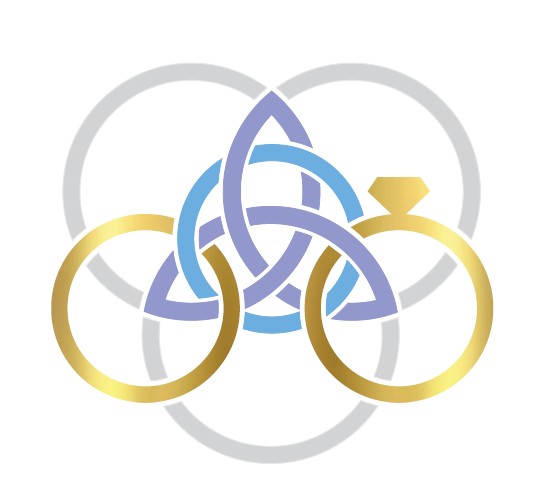 The Covenant of Marriage
Our post-Christian world 

Biblical vision of marriage is not ‘natural’

Return marriage to the church
Weddings as part of the church service
A practical theology of divorce